Data Flow Analysis
Suman Jana
Adopted From U Penn CIS 570: Modern Programming Language Implementation (Autumn 2006)
Data flow analysis
Derives information about the dynamic behavior of a program by only examining the static code
Intraprocedural analysis
Flow-sensitive:  sensitive to the control flow in a function

Examples
 Live variable analysis 
 Constant propagation 
 Common subexpression elimination
 Dead code detection
1  a := 0
2    L1: b := a + 1
3	c := c + b
4	a := b * 2
5	if a < 9 goto L1
6	return c
How many registers do we need?
Easy bound: # of used variables (3)
Need better answer
Data flow analysis
Statically: finite program
Dynamically: can have infinitely many paths
Data flow analysis abstraction
For each point in the program, combines information of all instances of the same program point
Example 1: Liveness Analysis
Liveness Analysis
Definition
A variable is live at a particular point in the program if its value at that  point will be used in the future (dead, otherwise).
To compute liveness at a given point, we need to look into the future

Motivation:  Register Allocation
A program contains an unbounded number of variables
 Must execute on a machine with a bounded number of registers
Two variables can use the same register if they are never in use at the same  time (i.e, never simultaneously live).
Register allocation uses liveness information
Control Flow Graph
1.    a = 0
Let’s consider CFG where nodes contain program statement instead of basic block.
 Example
2.    b = a + 1
3.     c = c + b
a := 0
L1: b := a + 1
c:= c + b
a := b * 2
if  a < 9 goto L1
return c
4.      a = b * 2
5.       a < 9
Yes
No
6. return c
Liveness by Example
1.    a = 0
Live range of b
Variable b is read in line 4, so b is live on 3->4 edge
b is also read in line 3, so b is live on (2->3) edge
Line 2 assigns b, so value of b on edges (1->2) and (5->2) are not needed. So b is dead along those edges.
b’s live range is (2->3->4)
2.    b = a + 1
3.     c = c + b
4.      a = b * 2
5.       a < 9
Yes
No
6. return c
Liveness by Example
1.    a = 0
Live range of a
(1->2) and (4->5->2)
a is dead on (2->3->4)
2.    b = a + 1
3.     c = c + b
4.      a = b * 2
5.       a < 9
Yes
No
6. return c
Terminology
Flow graph terms
A CFG node has out-edges that lead to successor nodes and in-edges that  come from predecessor nodes
pred[n] is the set of all predecessors of node n	
succ[n] is the set of all successors of node n
1.    a = 0
2.    b = a + 1
3.     c = c + b
4.      a = b * 2
Examples
–  Out-edges of node 5: (56) and (52)
–  succ[5] =  {2,6}
–  pred[5] =  {4}
–  pred[2] =  {1,5}
5.       a < 9
Yes
No
6. return c
Uses and Defs
Def (or definition)
An assignment of a value to a variable
def[v] = set of CFG nodes that define variable v
def[n] = set of variables that are defined at node n
a = 0
Use
A read of a variable’s value
use[v] = set of CFG nodes that use variable v
use[n] = set of variables that are used at node n
a < 9
More precise definition of liveness
–  A variable v is live on a CFG edge if
v live
 a directed path from that edge to a use of v (node in use[v]), and
that path does not go through any def of v (no nodes in def[v])
 def[v]
 use[v]
The Flow of Liveness
Data-flow
Liveness of variables is a property that flows  through the edges of the CFG
Direction of Flow
Liveness flows backwards through the CFG,  because the behavior at future nodes  determines liveness at a given node
1.    a = 0
2.    b = a + 1
3.     c = c + b
4.      a = b * 2
5.       a < 9
Yes
No
6. return c
Liveness at Nodes
1.    a = 0
Just before computation
a = 0
2.    b = a + 1
Just after computation
3.     c = c + b
Two More Definitions
– A variable is live-out at a node if it is live on any out edges
4.      a = b * 2
5.       a < 9
–  A variable is live-in at a node if it is live on any in edges
Yes
No
6. return c
Computing Liveness
Generate liveness: If a variable is in use[n],  it is live-in at node n
Push liveness across edges:
If a variable is live-in at a node n
then it is live-out at all nodes in pred[n]
  Push liveness across nodes:
If a variable is live-out at node n and not in def[n]
then the variable is also live-in at n
  Data flow Equation:
in[n] = use[n]  (out[n] – def[n])
out[n] =
 	in[s]
s  succ[n]
Solving Dataflow Equation
for each node n in CFG
                   in[n] = ∅; out[n] = ∅
repeat
             for each node n in CFG
                        in’[n] = in[n]
                        out’[n] = out[n]
                         in[n] = use[n] ∪ (out[n] – def[n])
                         out[n] = ∪ in[s] 
                                   s ∈ succ[n]
until in’[n]=in[n] and out’[n]=out[n] for all n
Initialize solutions
Save current results
Solve data-flow equation
Test for convergence
Computing Liveness Example
1.    a = 0
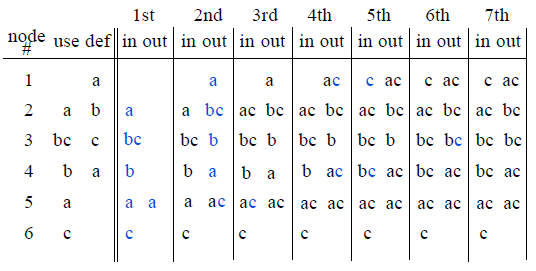 2.    b = a + 1
3.     c = c + b
4.      a = b * 2
5.       a < 9
Yes
No
6. return c
Iterating Backwards: Converges Faster
1.    a = 0
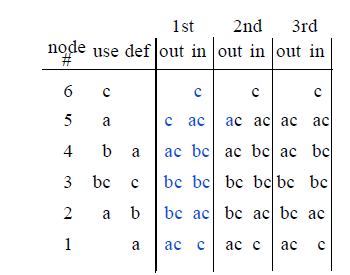 2.    b = a + 1
3.     c = c + b
4.      a = b * 2
5.       a < 9
Yes
No
6. return c
Liveness Example: Round1
A variable is live at a particular point in the program if its value at that  point will be used in the future (dead, otherwise).
1.    a = 0
2.    b = a + 1
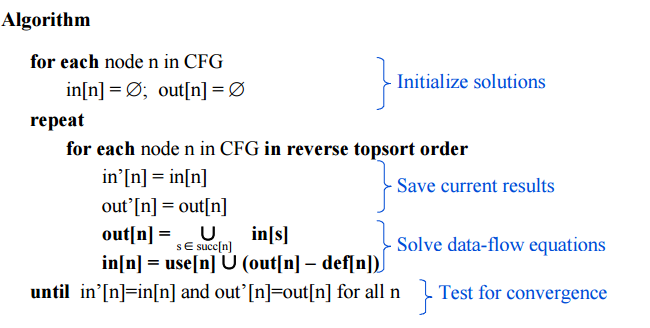 3.     c = c + b
4.      a = b * 2
5.       a < 9
Yes
No
6. return c
Liveness Example: Round1
1.    a = 0
in: c
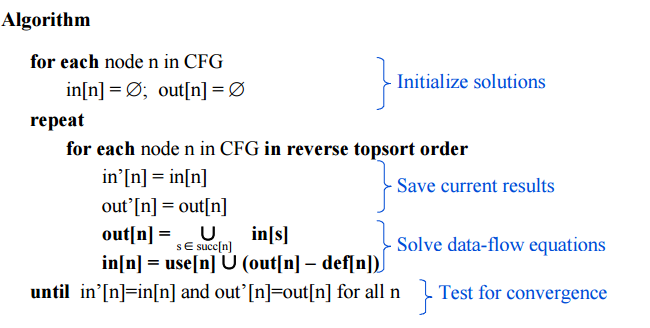 out: ac
2.    b = a + 1
in: ac
out: bc
3.     c = c + b
in: bc
Yes
out: bc
4.      a = b * 2
in: bc
out: ac
5.       a < 9
in: ac
No
out: c
6. return c
in: c
Liveness Example: Round1
1.    a = 0
in: c
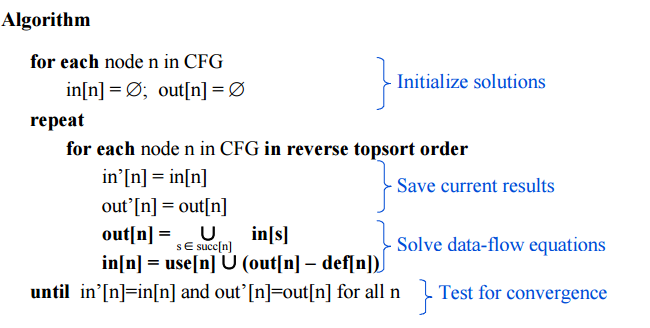 out: ac
2.    b = a + 1
in: ac
out: bc
3.     c = c + b
in: bc
Yes
out: bc
4.      a = b * 2
in: bc
out: ac
5.       a < 9
in: ac
No
out: ac
6. return c
in: c
Conservative Approximation
1.    a = 0
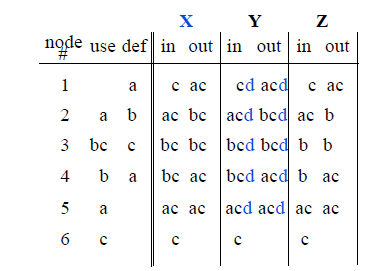 2.    b = a + 1
3.     c = c + b
4.      a = b * 2
5.       a < 9
Yes
No
Solution X:
- From the previous slide
6. return c
Conservative Approximation
1.    a = 0
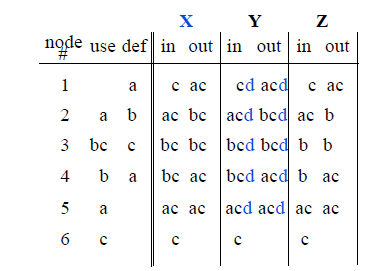 2.    b = a + 1
3.     c = c + b
4.      a = b * 2
Solution Y:
Carries variable d uselessly 
– Does Y lead to a correct program?
5.       a < 9
Yes
No
6. return c
Imprecise conservative solutions ⇒ sub-optimal but correct programs
Conservative Approximation
1.    a = 0
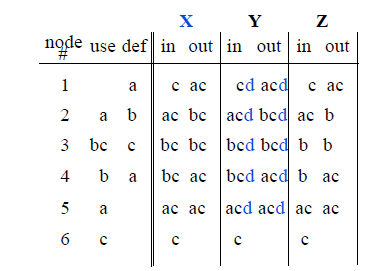 2.    b = a + 1
3.     c = c + b
4.      a = b * 2
Solution Z:
Does not identify c as live in all cases
– Does Z lead to a correct program?
5.       a < 9
Yes
No
6. return c
Non-conservative solutions ⇒ incorrect programs
Need for approximation
Static vs. Dynamic Liveness: b*b is always non-negative, so c >= b is always true and a’s value will never be used after node
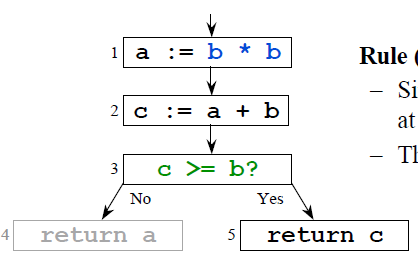 No compiler can statically identify all infeasible paths
Liveness Analysis Example Summary
1.    a = 0
Live range of a
(1->2) and (4->5->2)
Live range of b
(2->3->4) 
Live range of c
Entry->1->2->3->4->5->2, 5->6 


You need 2 registers Why?
2.    b = a + 1
3.     c = c + b
4.      a = b * 2
5.       a < 9
Yes
No
6. return c
Example 2: Reaching Definition
Computing Reaching Definition
Assumption: At most one definition per node

Gen[n]: Definitions that are generated by node n (at most one)
Kill[n]: Definitions that are killed by node n
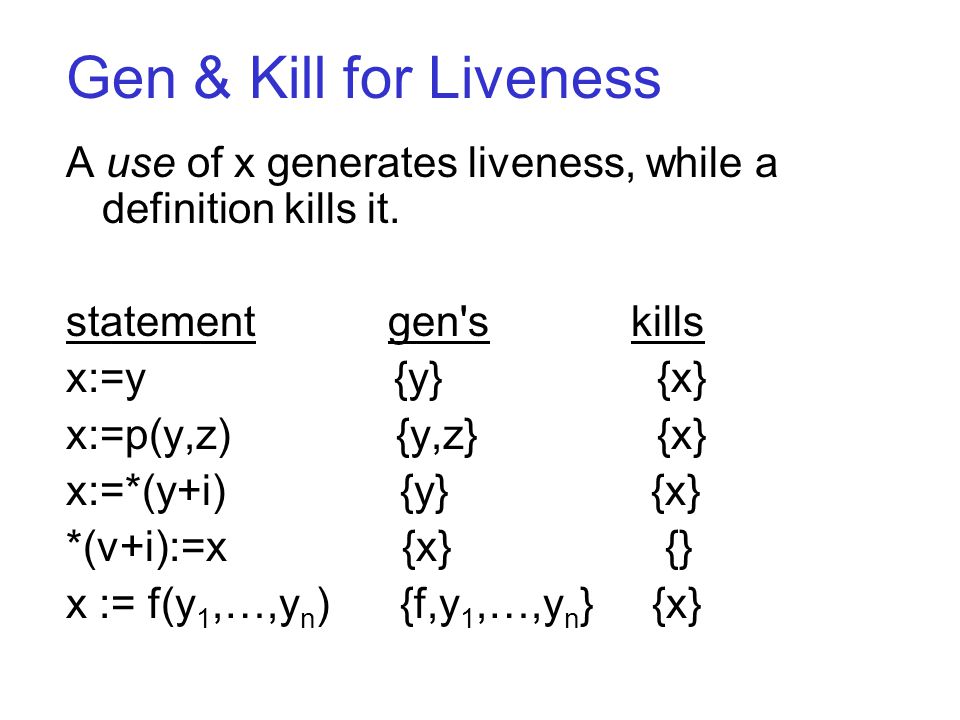 {y,i}
Data-flow equations for Reaching Definition
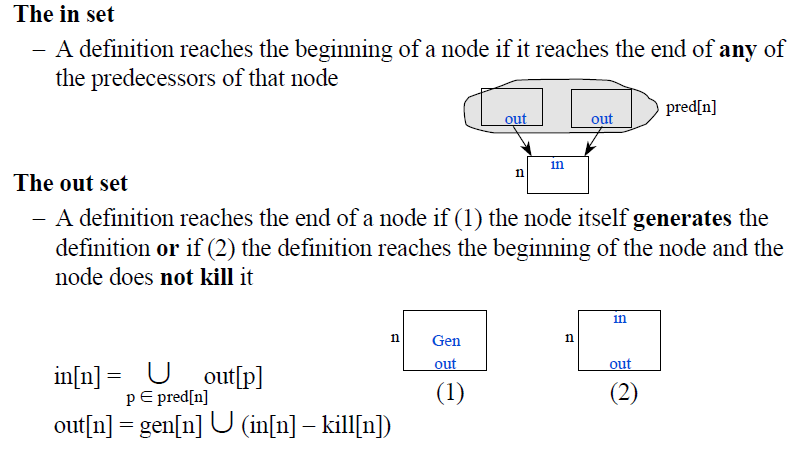 Recall Liveness Analysis
Data-flow Equation for liveness


Liveness equations in terms of Gen and Kill
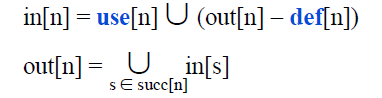 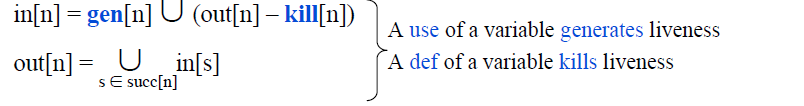 Gen: New information that’s added at a node
Kill: Old information that’s removed at a node

Can define almost any data-flow analysis in terms of Gen and Kill
Direction of Flow
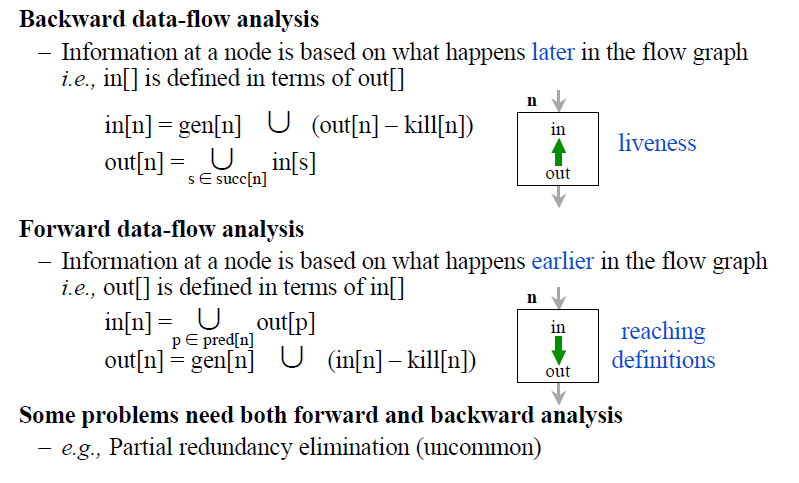 Data-Flow Equation for reaching definition
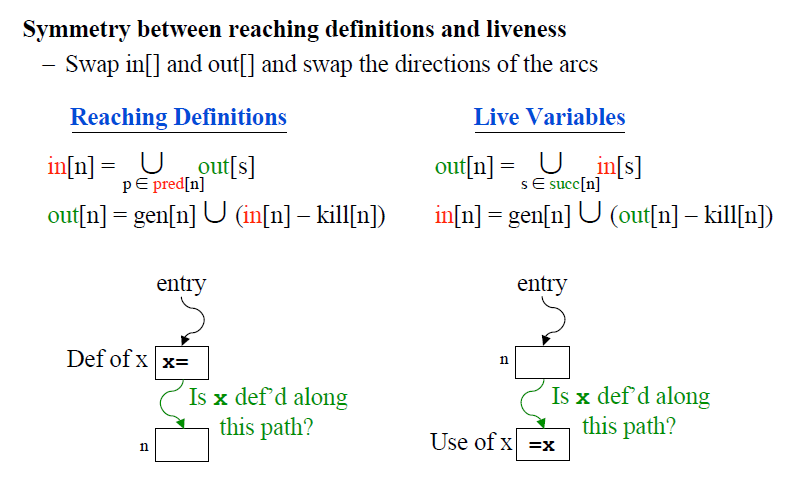 Available Expression
An expression, x+y, is available at node n if every path from the entry node to n evaluates x+y, and there are no definitions of x or y after the last evaluation.
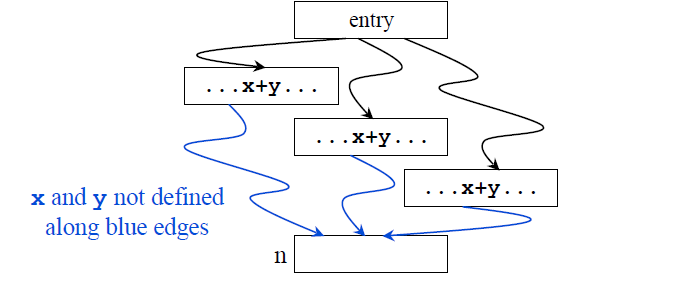 Available Expression for CSE
Common Subexpression eliminated
If an expression is available at a point where it is evaluated, it need not be recomputed
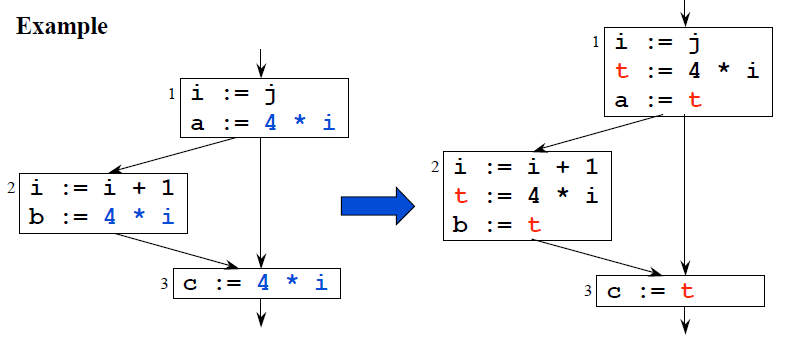 Must vs. May analysis
May information:  Identifies possibilities
Must information: Implies a guarantee